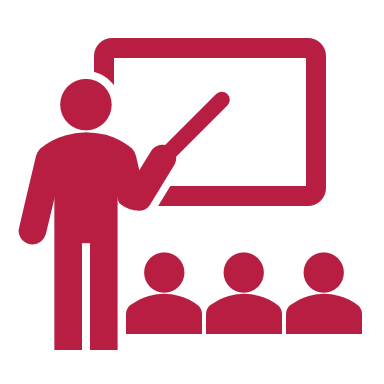 Pedagogical foundations for the formation of the content of education in the field of informatics.
Methods for the implementation of conlinuity in the opeгational activity соmропепt of teaching соmрutеr science
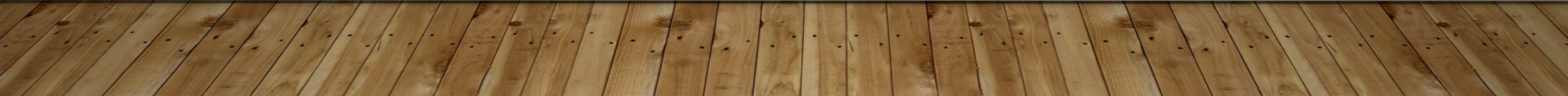 General requirements for the content of education, according to the Law "On Education", are as follows:
1. The content of education is one of the factors of the economic and social progress of society and should be focused on: ensuring self-determination of the individual, creating conditions for its self-realization; on the development of civil society; to strengthen and improve the rule of law.
2. The content of education should provide:
• formation of a student's picture of the world adequate to the modern level of knowledge and the level of the educational program (level of education);
• Adequate to the world level of the general and professional culture of the society;
• integration of personality into the systems of world and national cultures;
• Formation of a person-citizen integrated into contemporary society and aimed at improving this society; reproduction and development of the personnel potential of the society.
4. The content of education should promote mutual understanding and cooperation between people, peoples, various racial, national, ethnic, religious and social groups; take into account the diversity of worldview approaches, promote the realization of the right of students to, free choice of views and beliefs.